Q U E R Y  V I E W&Q U E R Y   D E S I G N
ADI RACHMANTO 
P R O G R A M  S T U D I   A K U T A N S I
- U N I K O M -
Query Pada Microsoft Access
Pembuatan Query di Microsoft Accees dapat dilakukan dengan tiga cara :
1. Sql View
Perintah sql yang diberikan untuk sebuah query
2. Query Design
Interface yang disediakan oleh Microsoft Access untuk melakukan query secara cepat dan mudah.
3. Query Wizard
Hasil tampilan data dari perintah query sesuai definisi daridesign view atau sql view
SQL View
Query dengan SQL View
Perintah SQL untuk menampilkan data memiliki cara penulisan sebagai berikut :

 SELECT * | [ kolom1,kolom2,...] FROM <nama table> [ WHERE <kondisi>];

SELECT  Memilih kolom atau field mana yang akan ditampilkan
Dapat berupa list kolom, suatu persamaan (operasi aritmatika), fungsi, obyek tertentu
Dapat diketikkan * yang artinya menampilkan semua field yang dimiliki oleh table tersebut
FROM  Menunjukkan nama Tabel yang akan ditampilkan
WHERE  Meletakkan definisi kondisi penyaringan
C o n t o h   Q u e r y
Query : Menampilkan semua field yang ada di tabel Mahasiswa dengan IPK Lebih Besar sama dengan 3
SELECT * From Mahasiswa Where IPK >= 3;

2. Query : Menampilkan semua field yang ada di tabel MataKuliah yang Semester = 3
	SELECT * From Matakuliah Where Semester= "3";

Query : Menampilkan field nim, kodeMk, Index pada tabel Nilai yang Indexnya = A
SELECT nim, kodeMK, Index From Nilai Where Index = "A“;
Contoh  Query Menggunakan Banyak Tabel
Menampilkan  Field nama dari Tabel Mahasiswa
			   Field namaMK dari Tabel MataKuliah
			   Field Index & Semester dari Tabel Nilai

	SELECT Mahasiswa.nama, MataKuliah.namaMK, Nilai.index, Nilai.Semester
	FROM Mahasiswa, Nilai, MataKuliah
	WHERE (Mahasiswa.nim=Nilai.nim) AND (MataKuliah.kodeMK=Nilai.KodeMK);
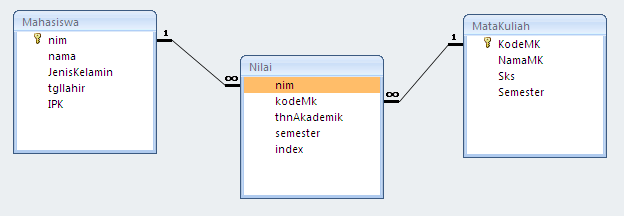 Contoh  Query Menggunakan Banyak Tabel
Menampilkan  Field nim , nama dari Tabel Mahasiswa
			       Field semester, index dari Tabel Nilai 
			       Dimana index = A
	
	SELECT Mahasiswa.nim, Mahasiswa.nama, Nilai.semester, Nilai.Index
	From Mahasiswa, Nilai
	Where (Mahasiswa.nim = Nilai.nim) and Nilai.Index = "A“
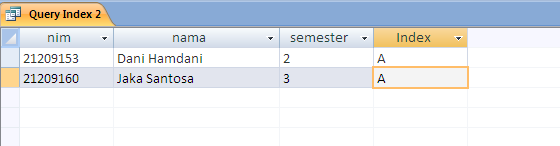 .: L A T I H A N :.
Query Menampilkan  
                 Field nim,nama  Mahasiswa
                 Field KodeMK, NamaMK, Semester  MataKuliah
                 Dimana Semester = 3



2. Query Menampilkan
			Semua Field yang ada ditabel MataKuliah
			Field nim, thnAkademik, Index  nilai
			Dimana thnAkademik = 2010-2011
.: L A T I H A N :.
3. Query Menampilkan
     Field  nim, nama, tanggal lahir  Mahasiswa
     Field Nama Mata Kuliah, Semester  Matakuliah
     Dimana yang tanggal lahirnya  >= 1 Januari 1991
SELECT Mahasiswa.nim, Mahasiswa.nama, Mahasiswa.tgllahir, MataKuliah.NamaMK, MataKuliah.Semester
FROM Mahasiswa, MataKuliah,Nilai
WHERE (Mahasiswa.nim = Nilai.nim) and (MataKuliah.KodeMk = Nilai.KodeMk) and (Mahasiswa.tgllahir>=#1/1/1991#);

4. Query Menampilkan
	Field nim, nama  Mahasiswa
	Field thnAkademik , index  Nilai
	Field Nama Mata Kuliah  Mata Kuliah
	Dimana Nama Mahasiswanya “Dani Hamdani”
Q U E R Y  D E S A I N
Click Tab Create  Queries Query Desain
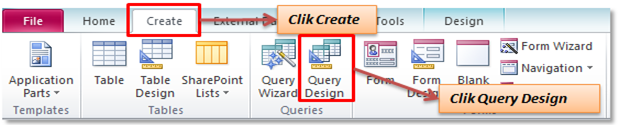 Q U E R Y  D E S A I N
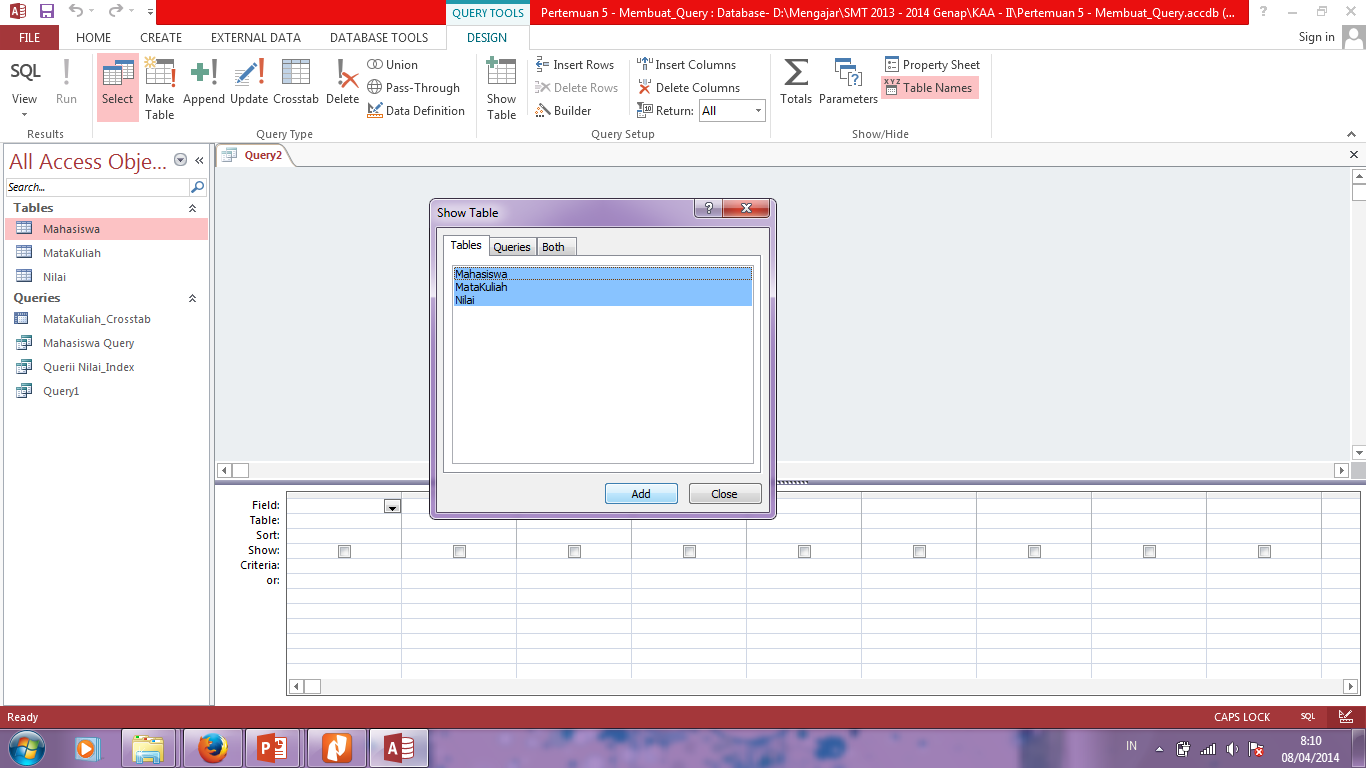 Blok Ketiga tabel, kemudian klik tombol Add
Q U E R Y  D E S A I N
Sampai muncul gambar relasi tabel, kemudian tampilan show tabel 
di close
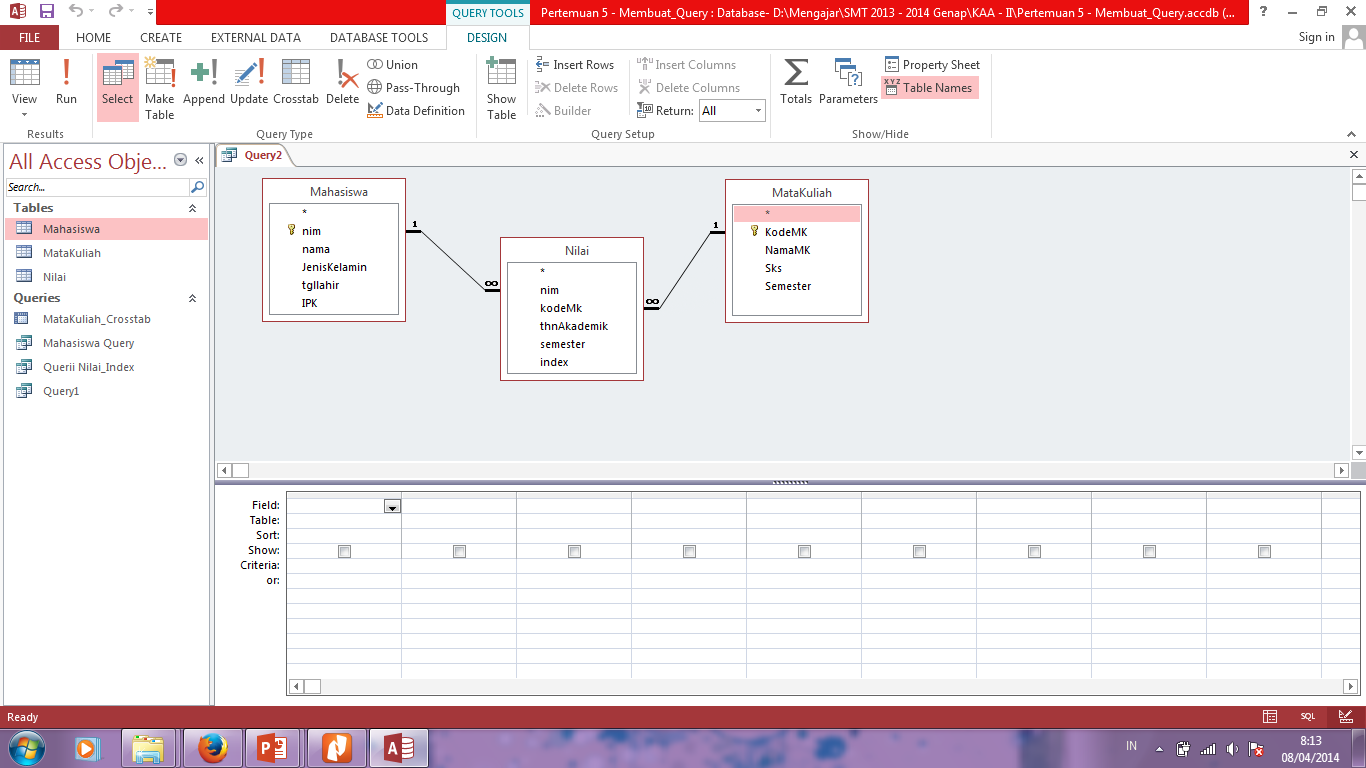 Q U E R Y  D E S A I N
Pilih Nama-nama field yang akan ditampilkan, dengan cara pemilih dibagian panel bawah
Q U E R Y  D E S A I N
Setelah dipilih kemudian Klik Tombol Run, maka akan menghasilkan Query sebagai berikut :
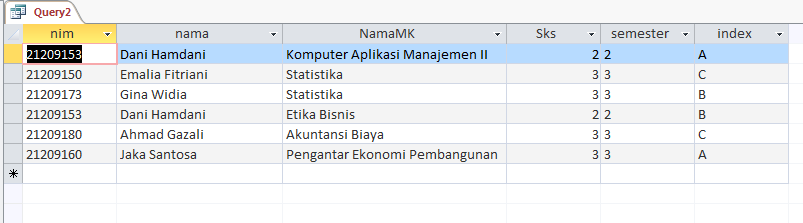